英语国际音标
四级英语辅导课程   2019-2020-2       李文娟
发音主要分为三部分：喉部、口腔、鼻腔。
A、喉部的发音器官：
1．气管      2．声带(包括声门)    3．会厌软骨   
B、口腔的发音器官：
4．舌：a.舌端   b.舌前部     c.舌后部     d.舌根
5．硬腭    6. 软腭    7．上齿龈   8．牙齿 9．唇     l0．小舌       
 C、鼻腔
元音和辅音的定义：
发音响亮，是乐音；口腔中气流不收阻碍；声带振动；是构成音节的主要音。
发音不响亮，是噪音；不论声带振动与否，口腔中气流受到阻碍；不是构成音节的主要音。
发音时声带不振动的辅音称为清辅音。
发音声带振动的辅音称为浊辅音。
元音
辅音
辅音音标
爆破音： [p][t][k] [b][d][g]
摩擦音： [f] [v] [s] [z] [θ] [ð] 
破擦音： [tr] [dr] [ts] [dz] [t∫] [t3] 
鼻辅音： [m] [n] [η] 
舌侧音： [l]  
1）出现在元音之前叫作清晰舌边音
2）出现在辅音及单词末尾时叫作模糊舌边音
半元音：擦音中气流较弱，摩擦较小，介于元音跟辅音之 间的音 
[w] [j]  
[3] [∫]  [h] [r]
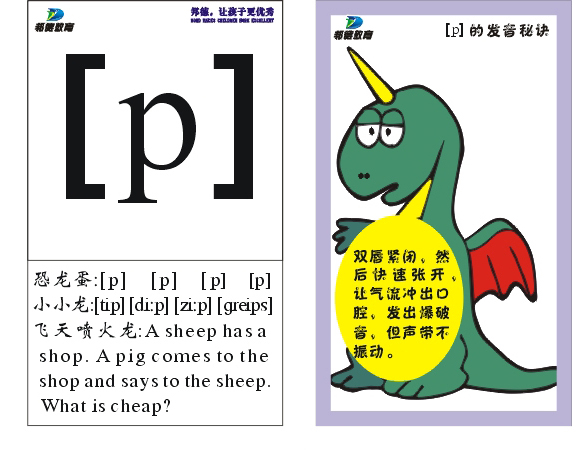 [p] 发这个音的字母和字母组合p  pp
      p: piano  panda  parrot  pet  ship 
          sheep  pig  stop
      pp: apple  happy
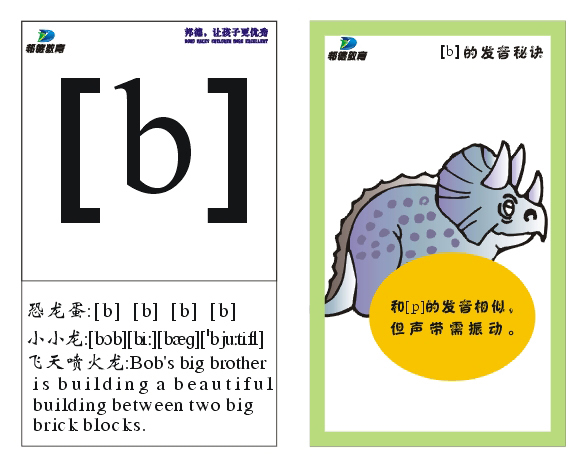 [b] 发这个音的字母和字母组合b  bb 
    b: book  ball  bird  big  boy  bag
        banana
    bb:rubber  rabbit  cabbage
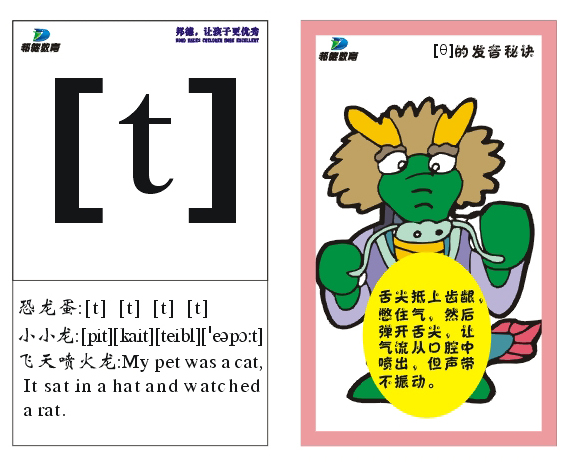 [t] 发这个音的字母和字母组合 t   tt 
    t: table  tea  taxi  cat   rat  fat  ticket  
   Tt: butter  matter
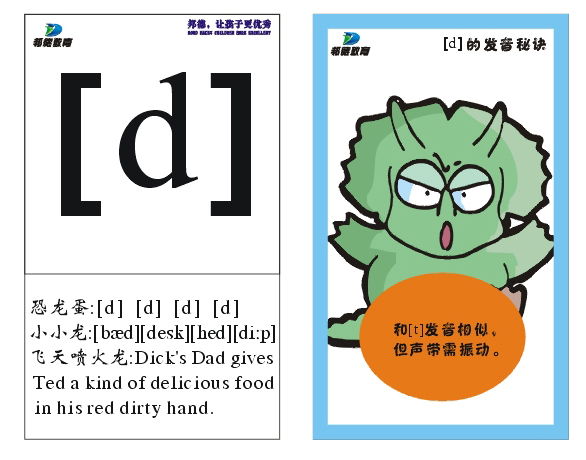 [d] 发这个音的字母和字母组合d  ed
   d: duck  seed  door  desk  day  red
       head  bed  read  cold
   ed: smiled  opened  played
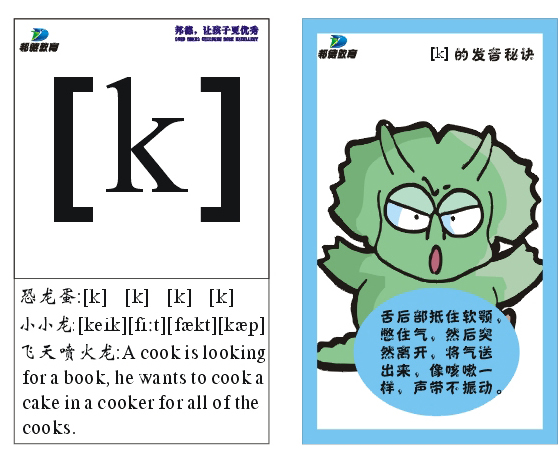 [k]发这个音的字母和字母组合c  k  ck
     c: cap  cook  cup  car  can  class
     k: cook  milk  key  desk  kite cake 
     ck: clock  sock  cock  neck
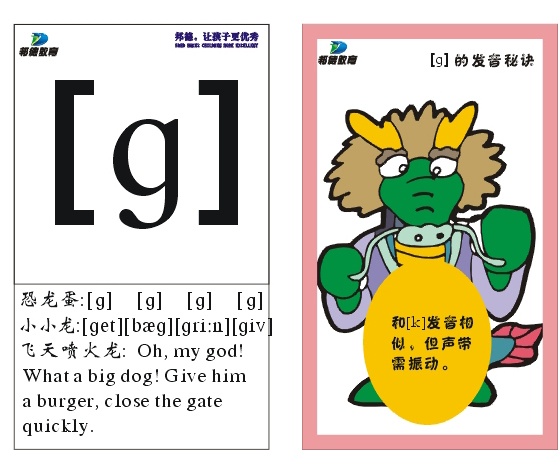 [g]发这个音的字母和字母组合g  gg
   g: glass  golf  get  girl  bag  goat
       flag
   gg: egg
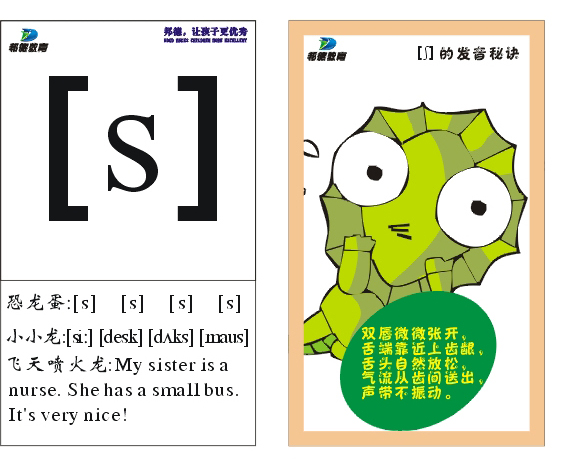 [s]发这个音的字母和字母组合s  c  ss  ce
   s: star   sun  snake  sea  see
   c: pencil  city cedar ceiling celebrate   
  ss: grass  glass  class  boss 
  ce: face  race  rice  nice
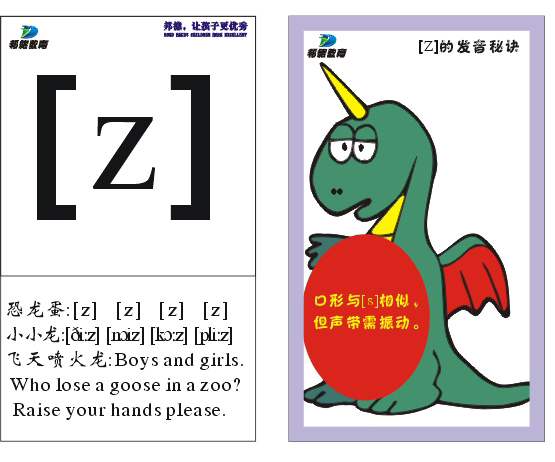 [z]发这个音的字母和字母组合z  s  se
   z: zero   zebra    zoo
   s: bags  photos  sisters
   se: nose  rose
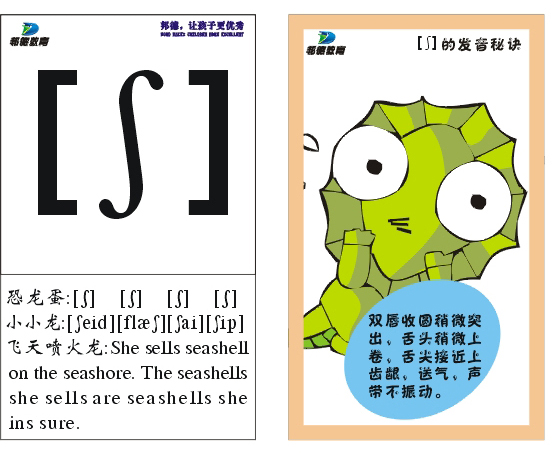 [∫] 发这个音的字母和字母组合s  sh
    s: sugar  sure  
    sh: ship  sheep  wash  cash  shop  she
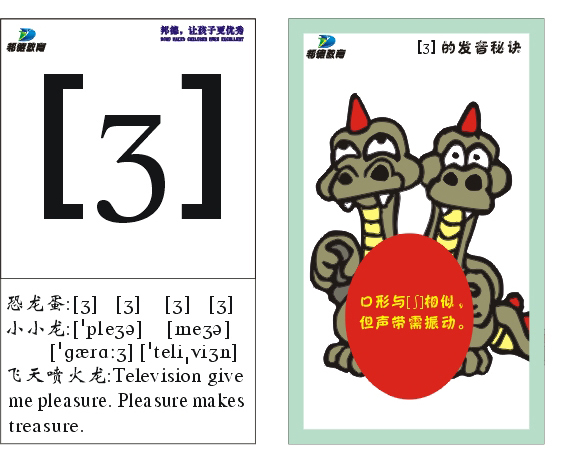 [3]发这个音的字母和字母组合s  
   s: television,  usually,  Asia
       measure , unusual collision, decision，pleasure
g: garage
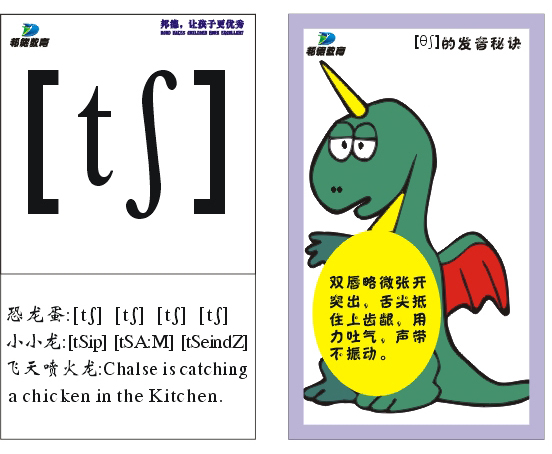 [t∫]发这个音的字母和字母组合ch  tch
   ch: teacher  peach  cherry  chair 
   tch: watch  match
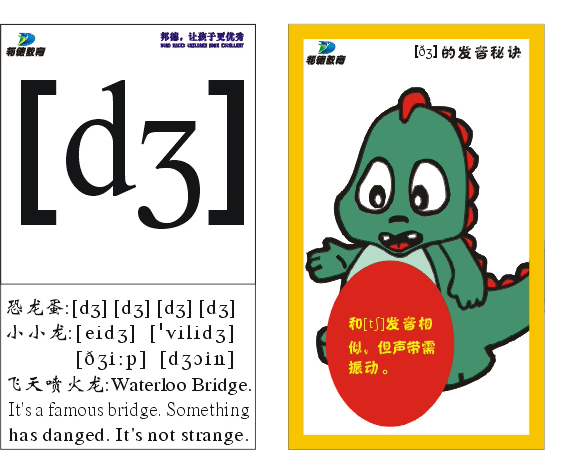 [dʒ] 发这个音的字母和字母组合g  j  dge
     g: ginger [dʒɪndʒə]  giraffe  
     j: jump  job  jam  
    ge: orange  cabbage  cage
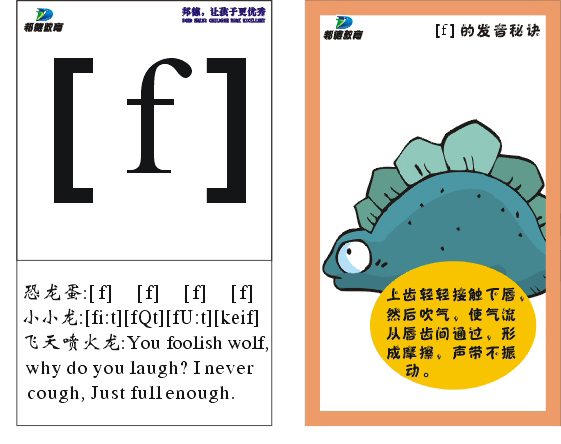 [f]发这个音的字母和字母组合f  ff  ph gh
      f: five  fan  flower  leaf
      ff: giraffe  
      ph:  phone  elephant  photo
      gh: laugh
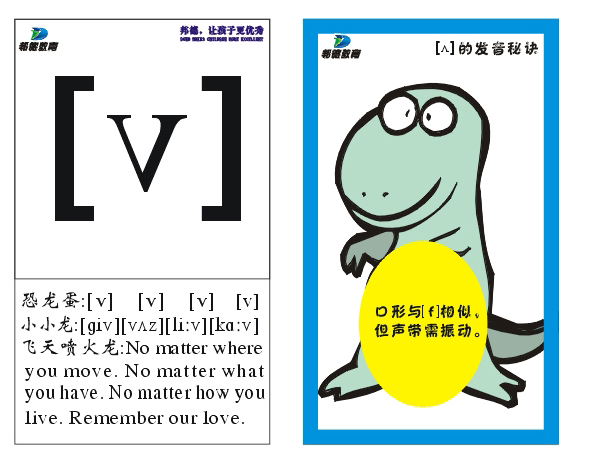 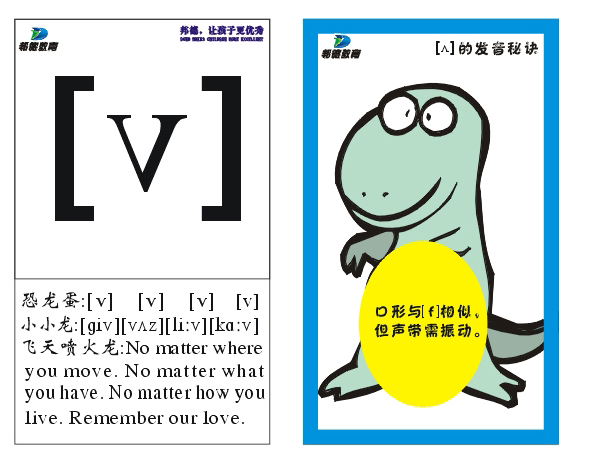 [v]发这个音的字母和字母组合v  ve
      v: video   vase   vest
      ve: five   love   violin
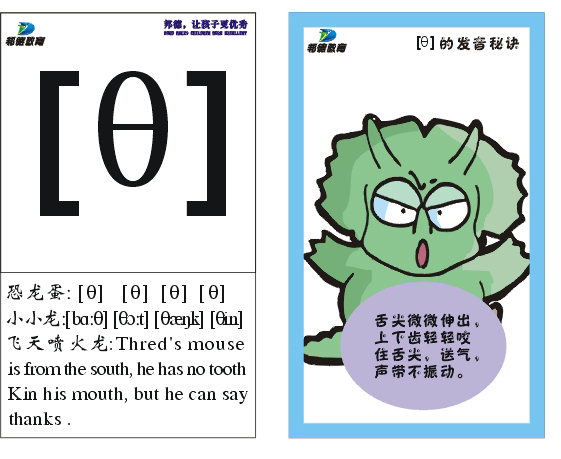 [θ]发这个音的字母和字母组合th
      th: three   thin   third   teeth   mouth
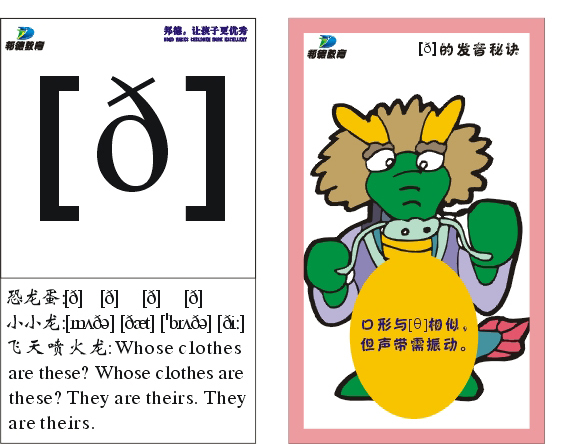 [ð]发这个音的字母和字母组合th
    th: father  mother brother  clothes
          weather
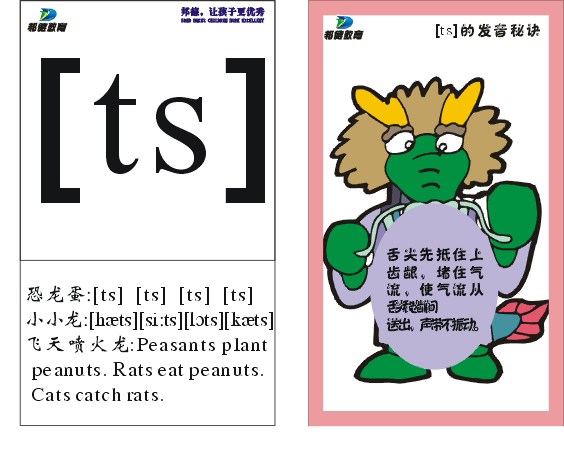 [ts] 发这个音的字母和字母组合ts   tes  
   ts:  seats   goats   coats   cats   pets  eats
   tes:  gates  kites   dates   tastes
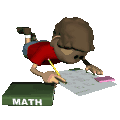 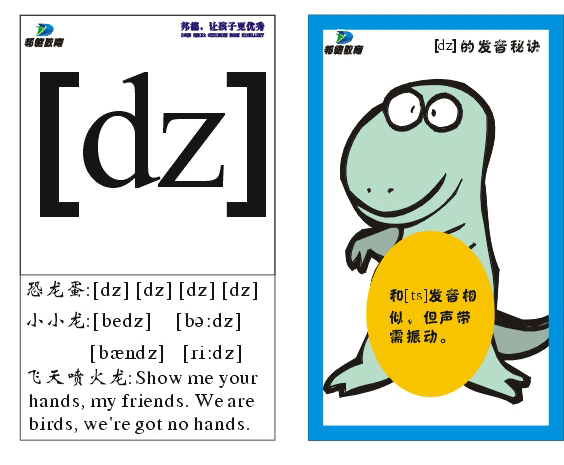 [dz] 发这个音的字母和字母组合ds   des  
   ds: seeds   woods   friends   birds   beds  
   des: rides
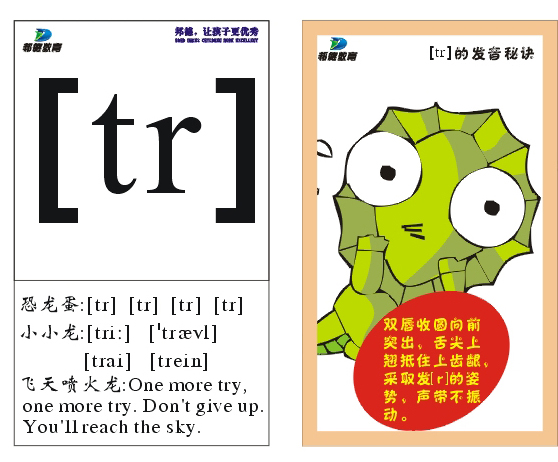 [tr] 发这个音的字母和字母组合tr
   tr:  tree  truck   trousers   strawberry   trick
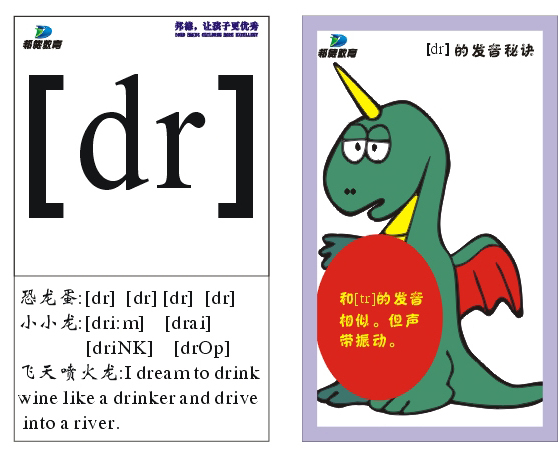 [dr] 发这个音的字母和字母组合dr
   dr: draw   drink   driver   dragon   dry
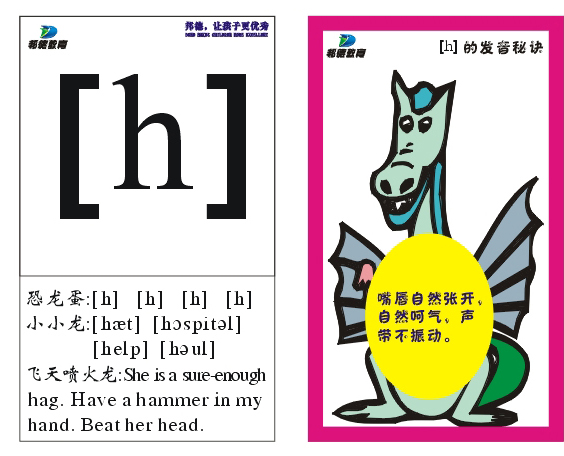 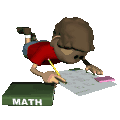 [h]发这个音的字母和字母组合h   wh
    h:  he   her  head   heart   hair   ham    
   wh:  who   whose
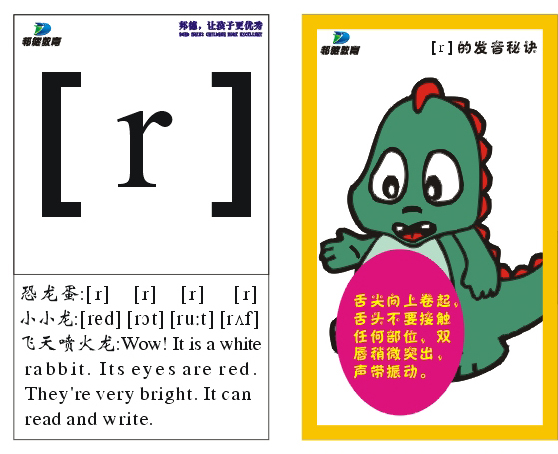 [r] 发这个音的字母和字母组合r   rr   wr
   r: rice  room   ride   road   rose
   rr: mirror  carrot  parrot  
   wr: write   wrong  wrap
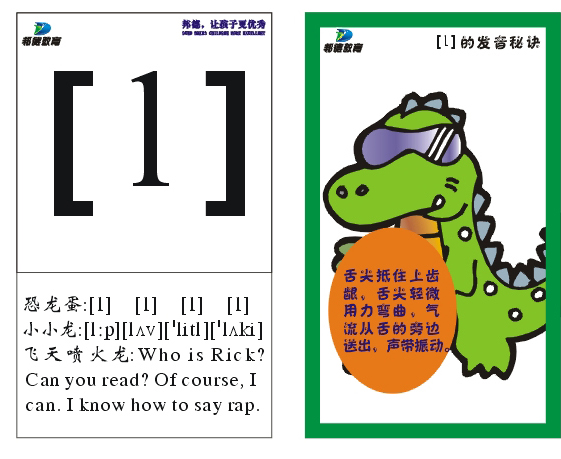 [l] 发这个音的字母和字母组合l   ll
   l: look   light   lock   lucky   lion   tail   
   ll: ball  pull    dollar  tell
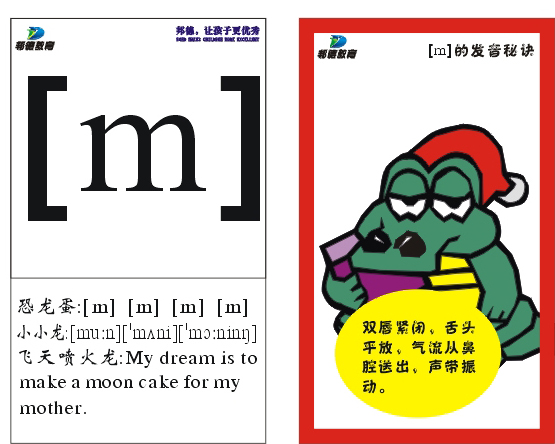 [m] 发这个音的字母和字母组合m   mb 
   m: mouth  mouse  milk  monkey   moon
        money   mum
   mb: climb  comb  thumb
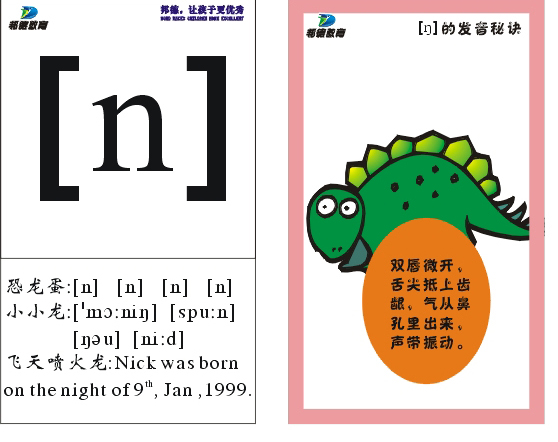 [n]发这个音的字母和字母组合n   kn   gn
n: nose   net  nut   banana   noodles   train   rain  plane   down
kn: knee  knife  knock   
gn: sign
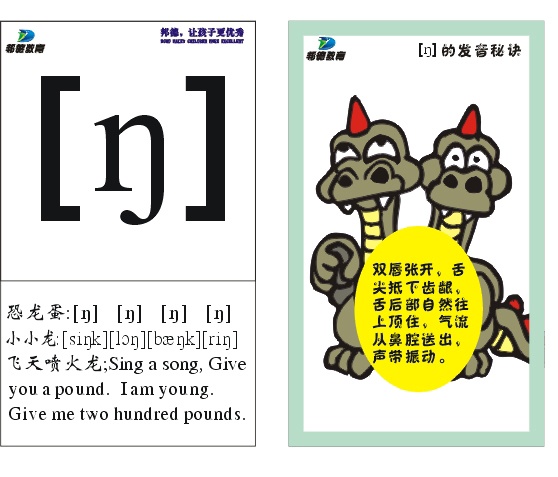 [η]发这个音的字母和字母组合n   ng
n:  ink   bank   tank   finger
ng: sing   hang   song   king   reading
      running
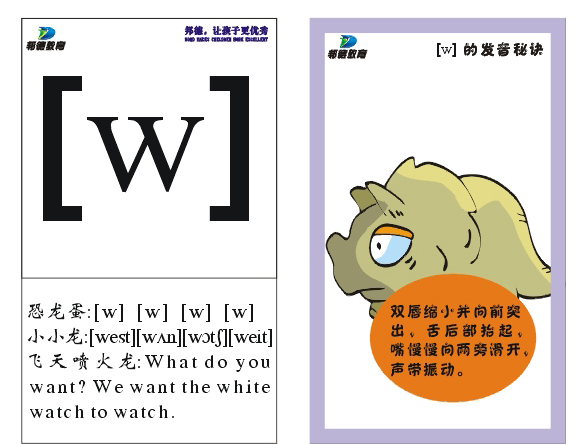 [w]发这个音的字母和字母组合

w: winter  window   watch   water  well  would    
wh: white  where  which  when  why  wheel  whale
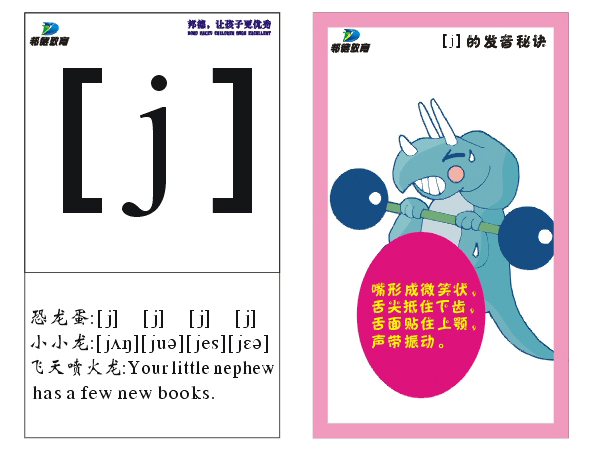 [j]发这个音的字母和字母组合y
y: yo-yo   yogurt   yard  yes   you
    your
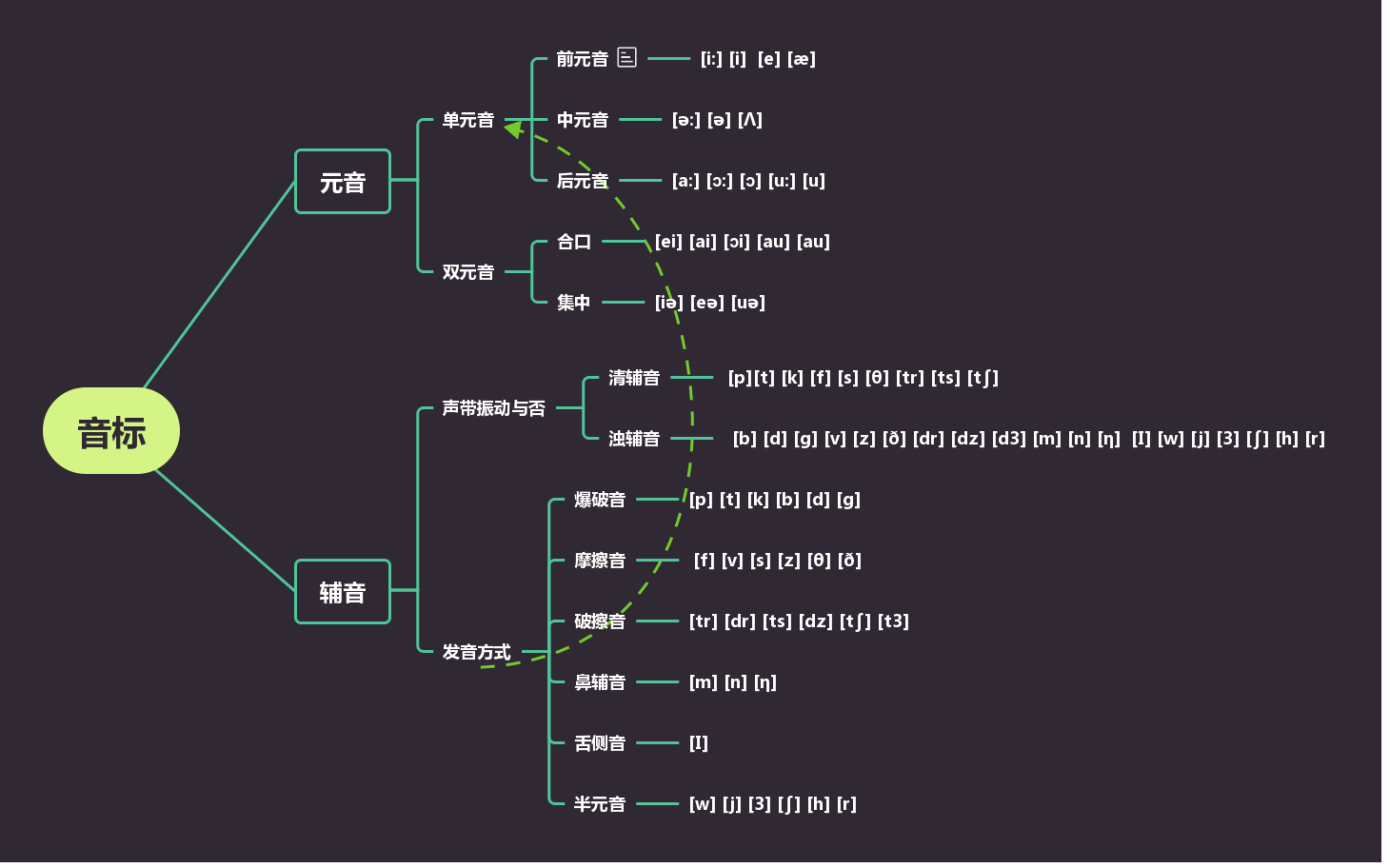 舌位变，口型不变
口型变